18W QC3.0_(5V/3A,9V/2A,12V/1.5A)
AP3302_APR34509_AP43331                                          
                   
                                                                                          

                                                                              AE JF Liu
                                                                             2016.9.19
Demo Board Photo
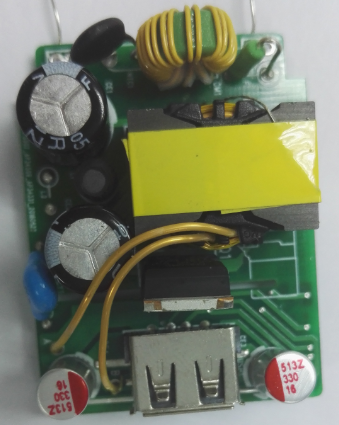 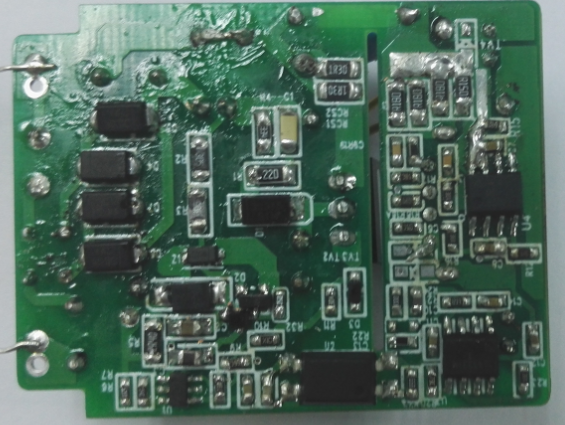 2
Schematic
3
BOM List
4
Transformer Specification
The core connect to the Pin2 (primary side GND）
5
Standby Power
6
Power Conversion Efficiency（PCB end)
7
QC3.0 I--V Curve@ Board End
MTK2.0  I--V Curve@ Board End
Q1 /Q2   voltage  stress(T1)
Test condition
1). Vin=264V 50Hz   
2). I_load=12V 1.5A
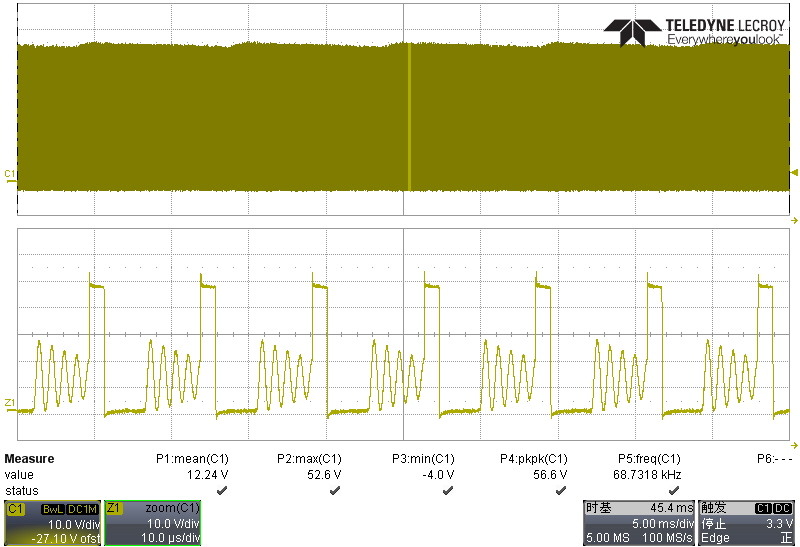 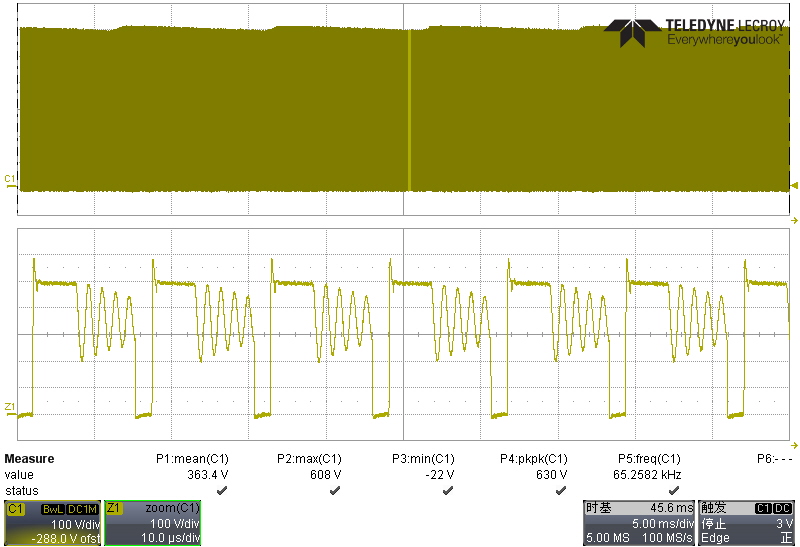 Vds_max=608Vs
Vds_max=52.6Vs
Output Ripple and Noise @ No Load demo
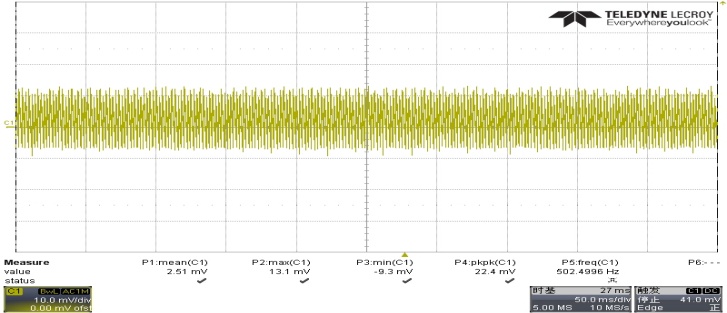 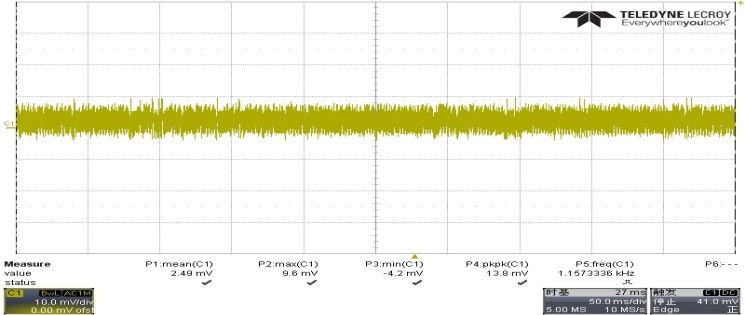 5V
5V
Test condition
- 20MHz Bandwidth
 - Connect  4.7uF AL Cap and    
   104 MLCC to the cable end
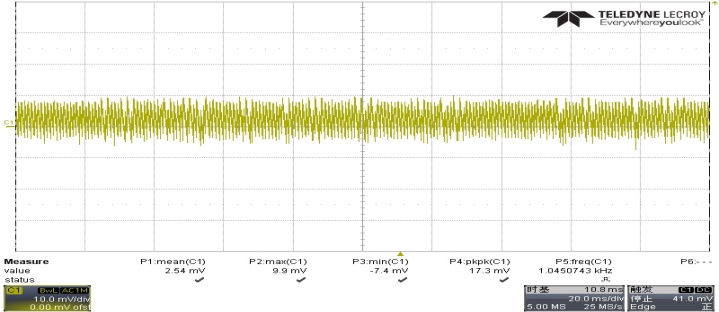 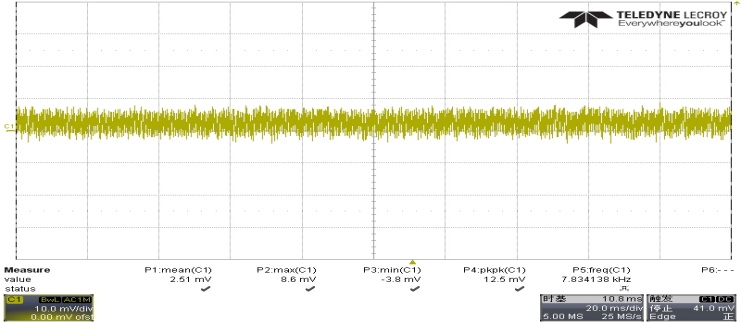 9V
9V
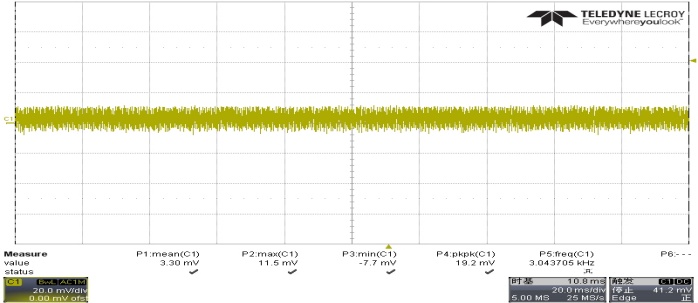 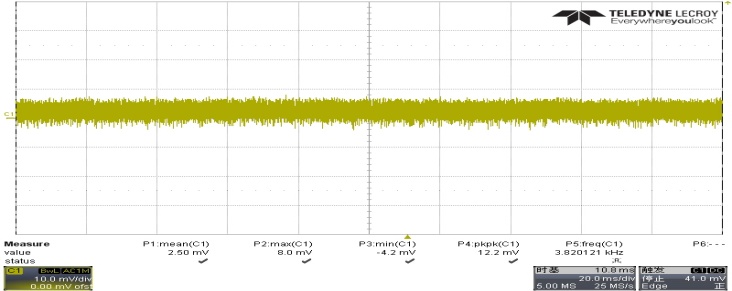 12V
12V
11
Output Ripple and Noise @ Full Load demo
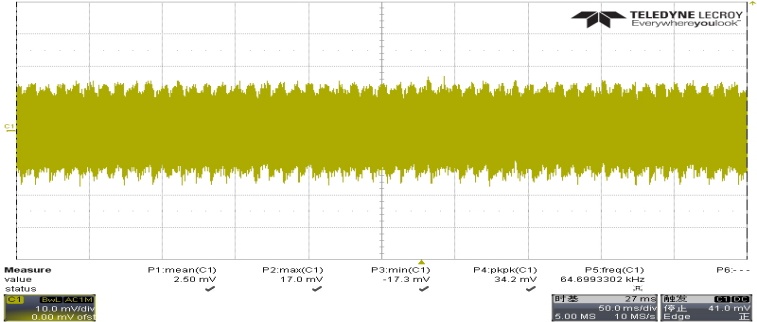 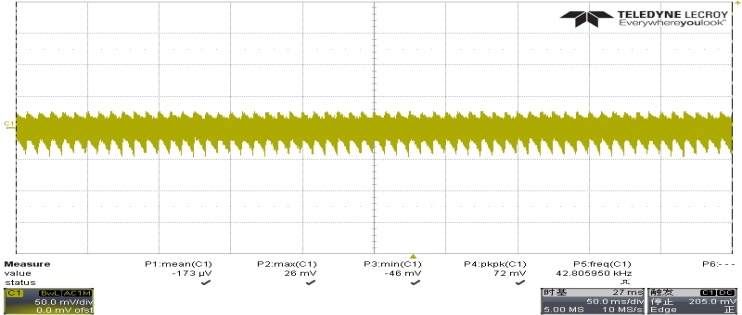 5V
5V
Test condition
- 20MHz Bandwidth
 - Connect  4.7uF AL Cap and    
   104 MLCC to the cable end
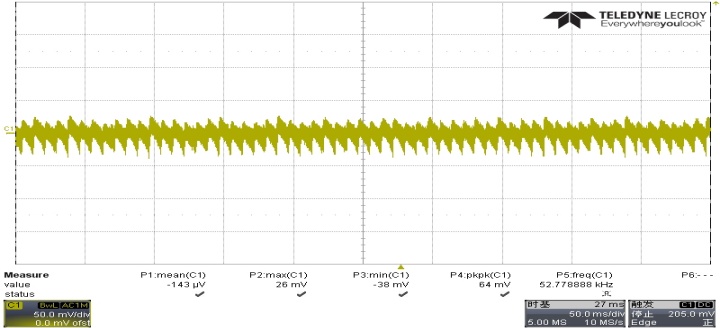 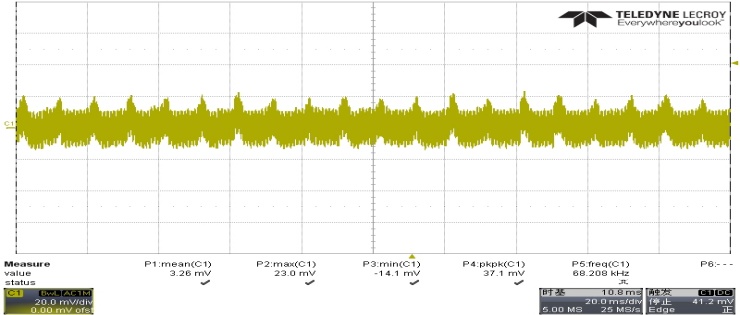 9V
9V
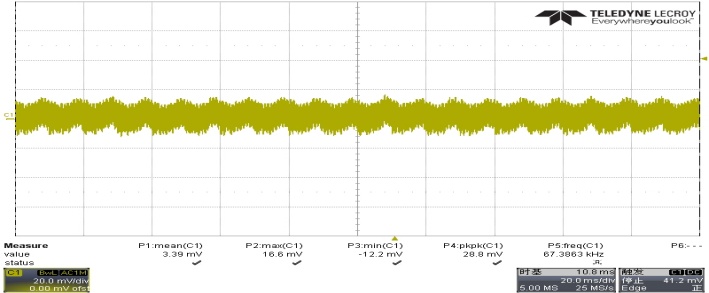 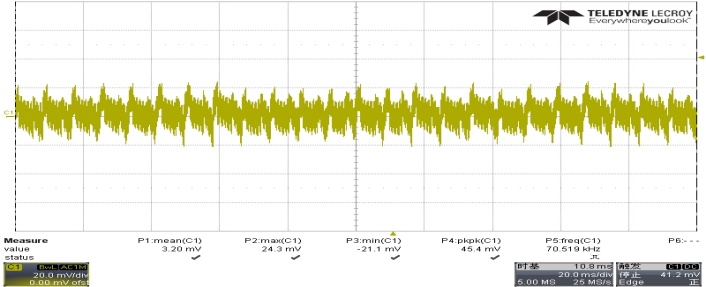 12V
12V
12
Load Dynamic Response @ Board End
@5V
@9V
@12V
13
Load Dynamic Response Waveform@5V (1)
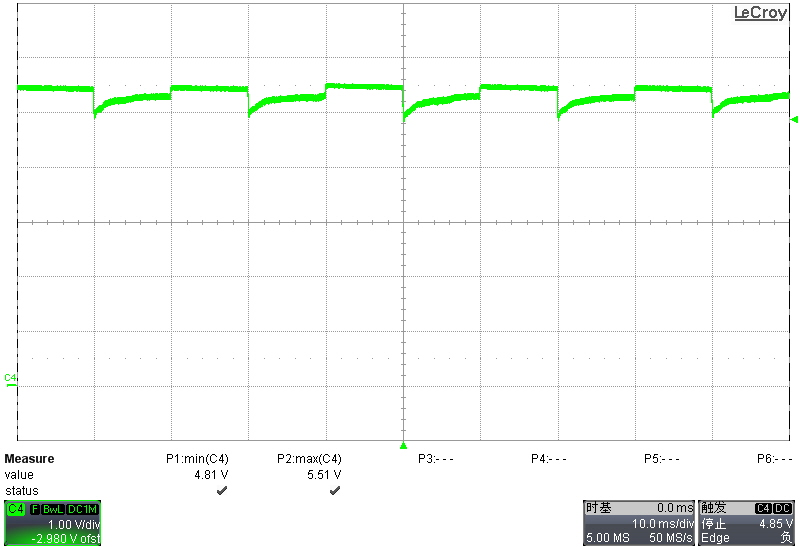 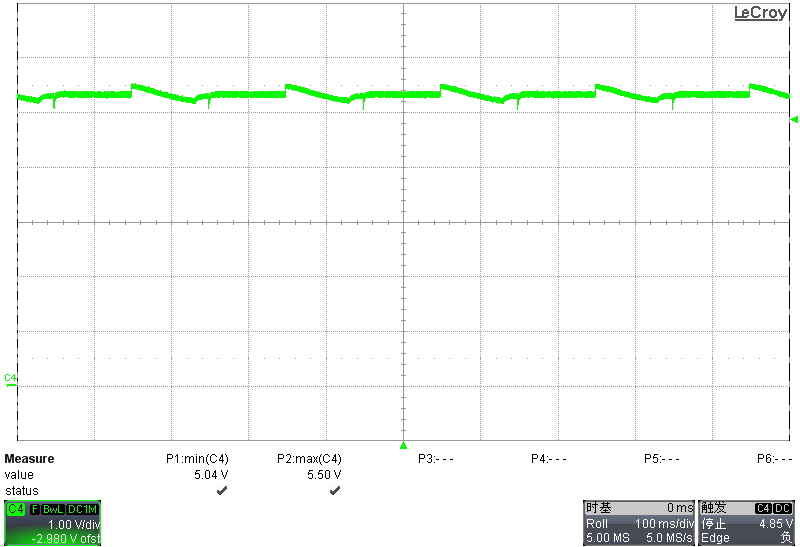 100ms—100ms
10ms—10ms
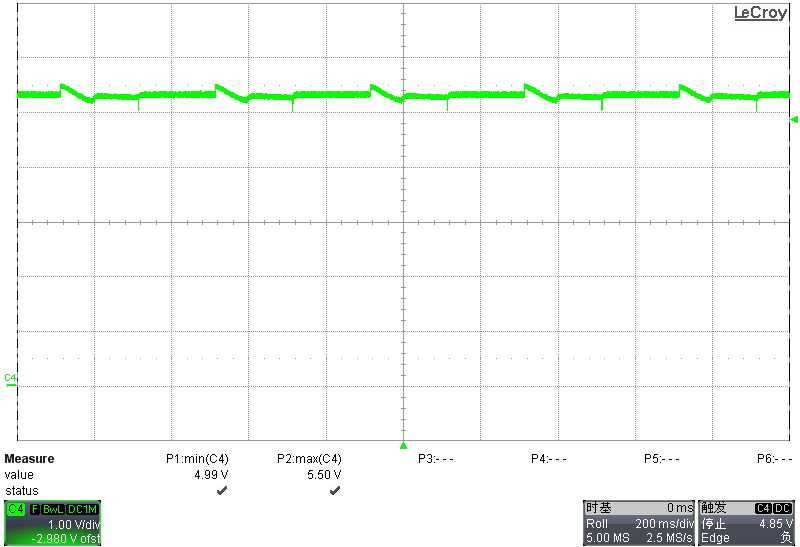 0100%
200ms—200ms
14
Load Dynamic Response Waveform@5V (2)
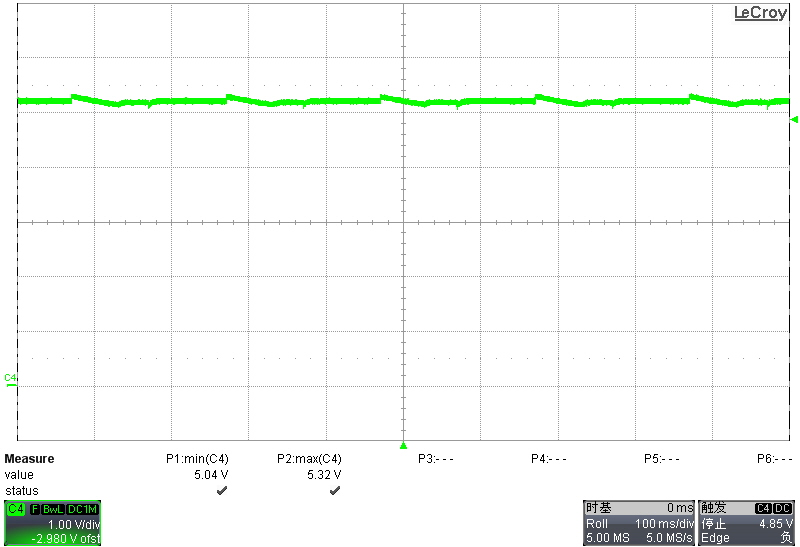 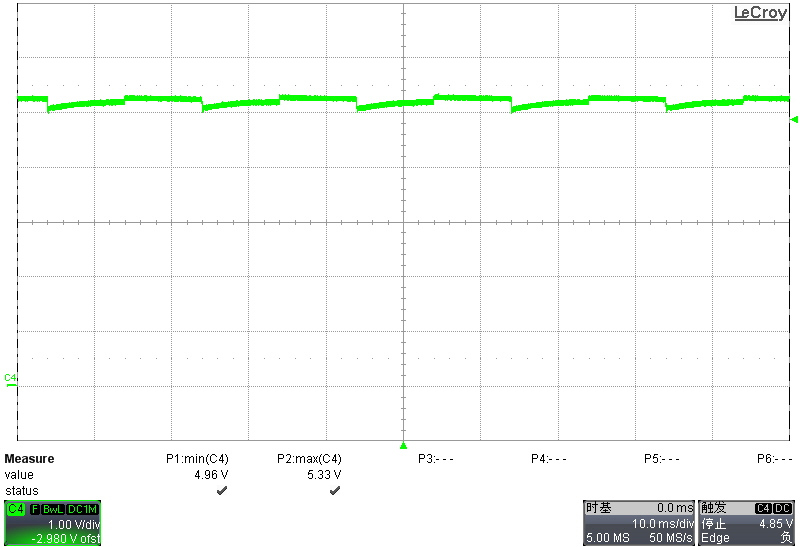 100ms—100ms
10ms—10ms
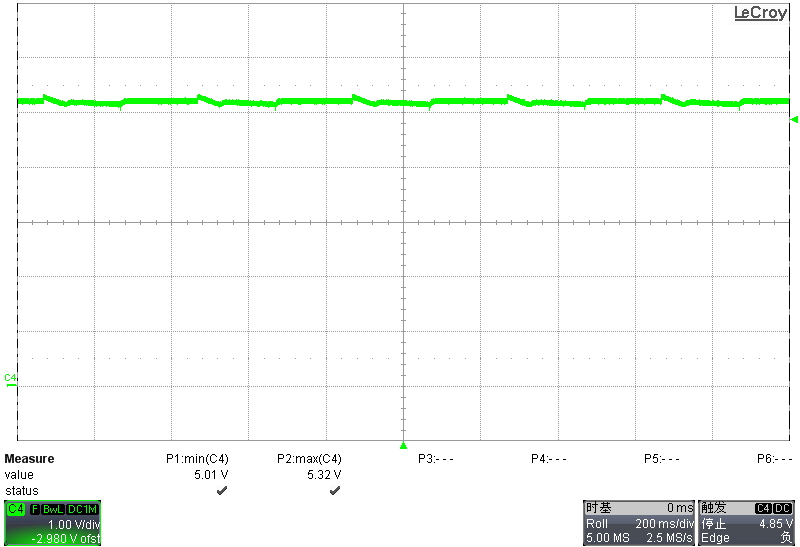 050%
200ms—200ms
15
Load Dynamic Response Waveform@5V (3)
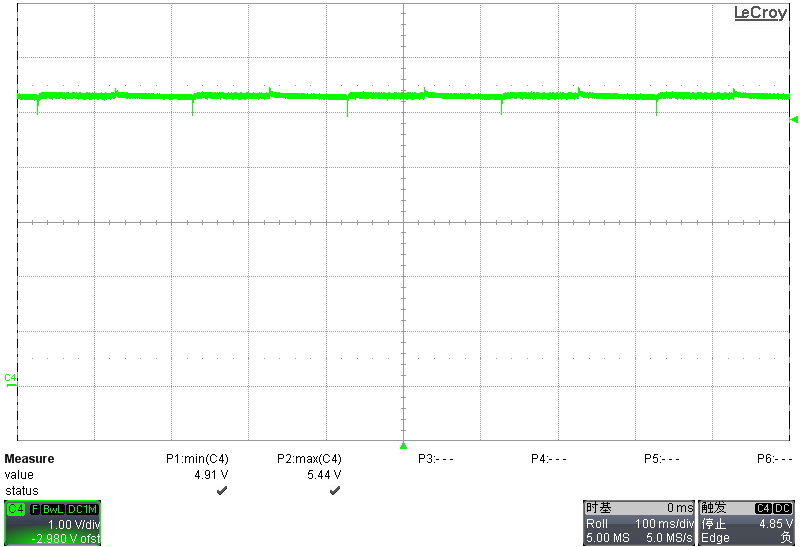 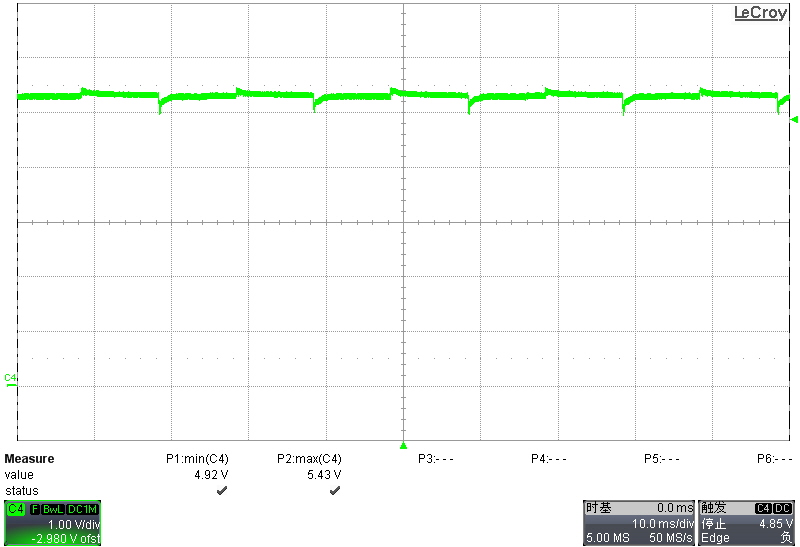 100ms—100ms
10ms—10ms
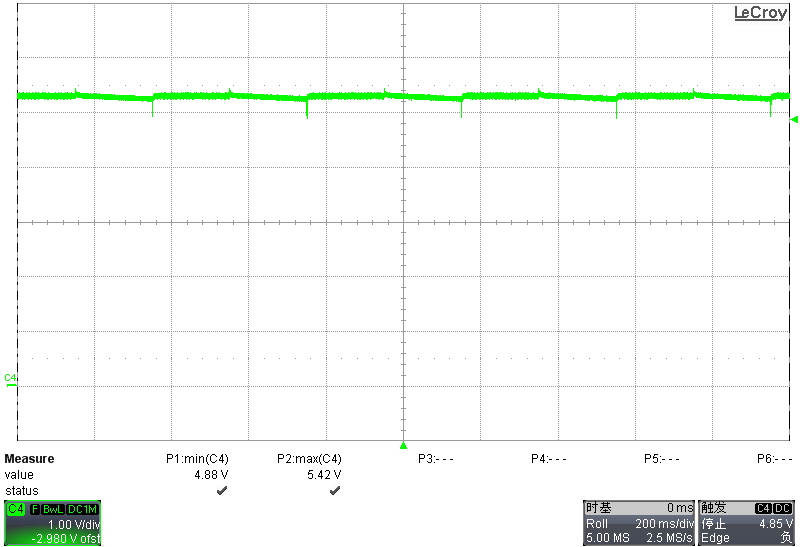 1090%
200ms—200ms
16
Vout Rising Time@ 5V Output
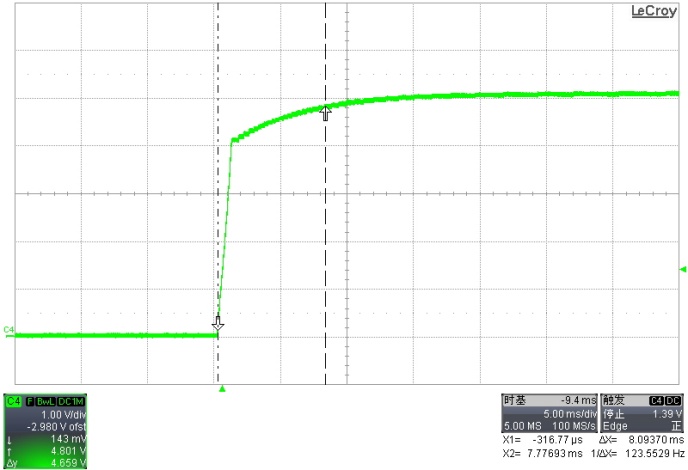 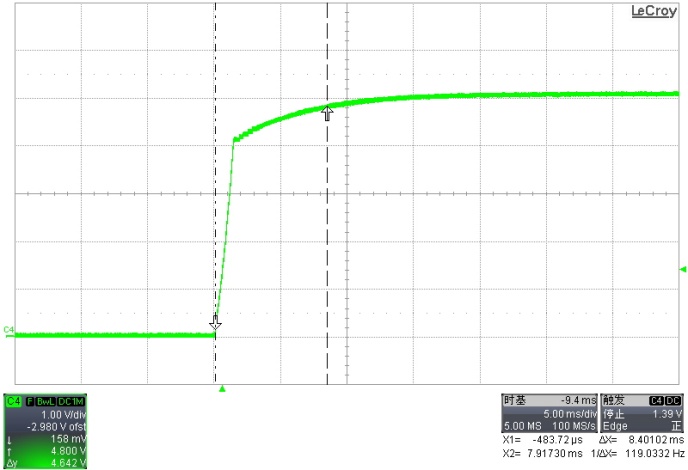 Test condition
- Measure output voltage rising time at 85Vac/60Hz and  264Vac/50Hz ( 0V to 4.75V)
-  Load: CC mode
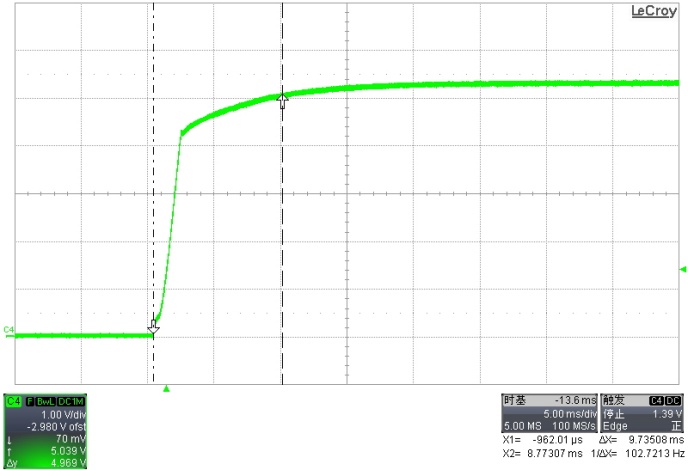 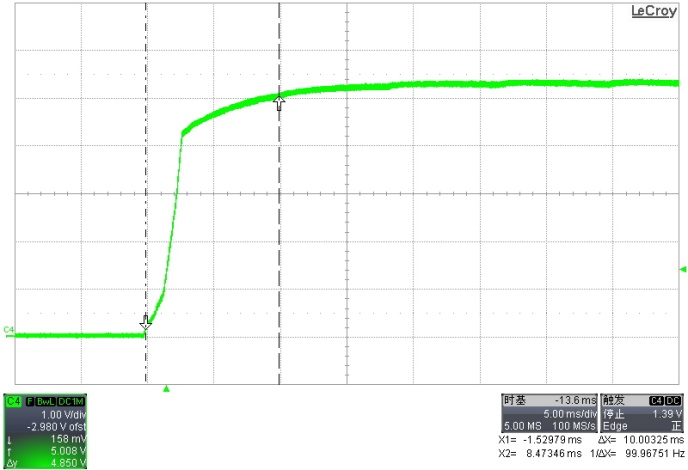 5V→9V Transition Time
85V
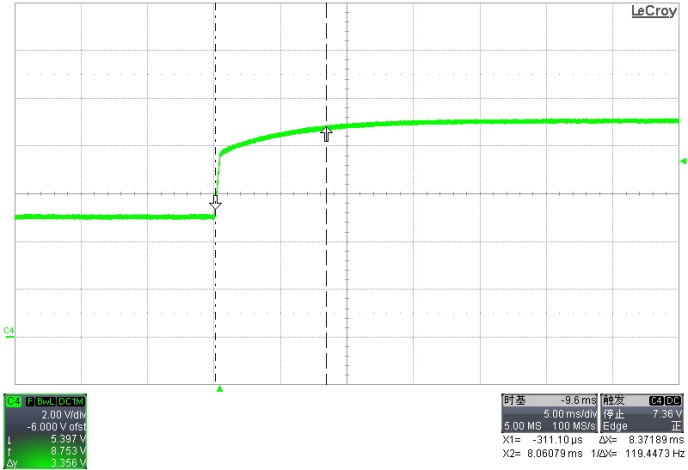 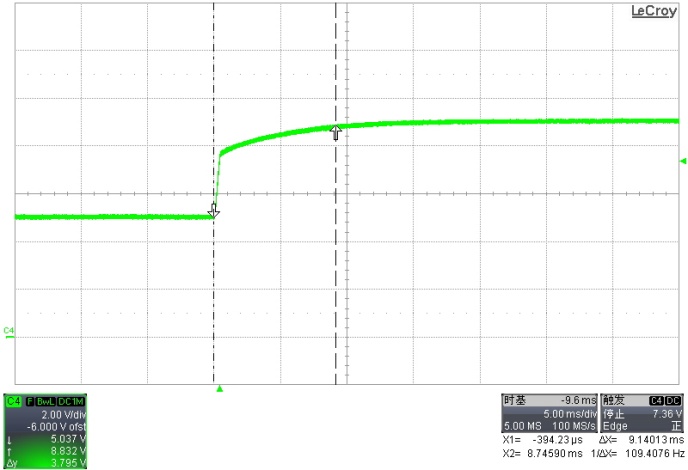 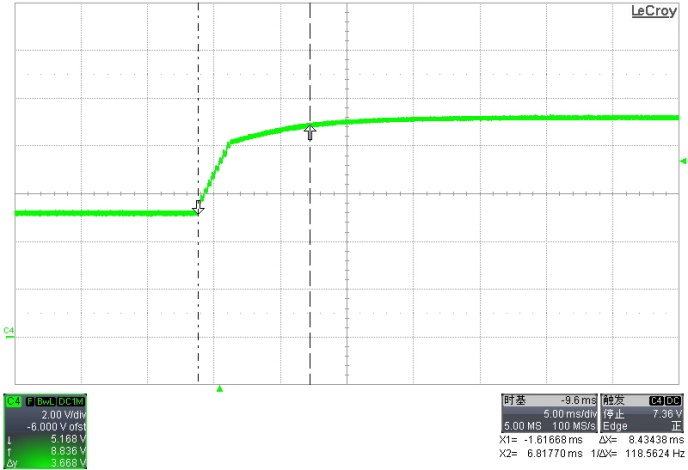 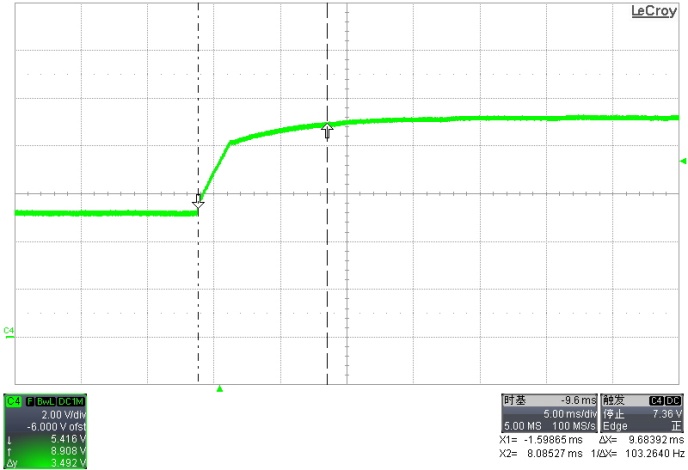 18
5V→12V Transition Time
85V
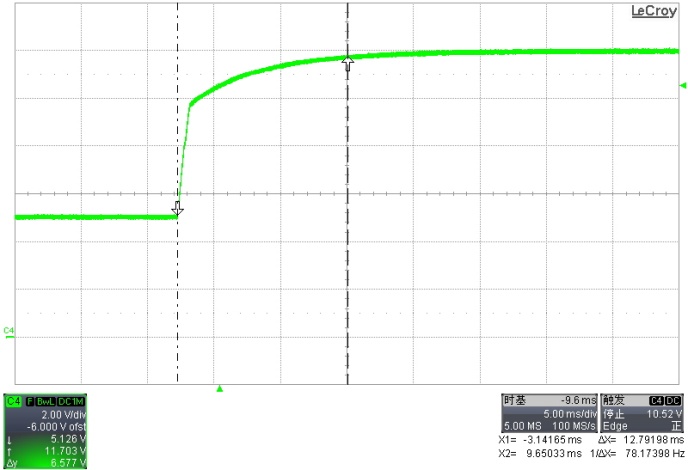 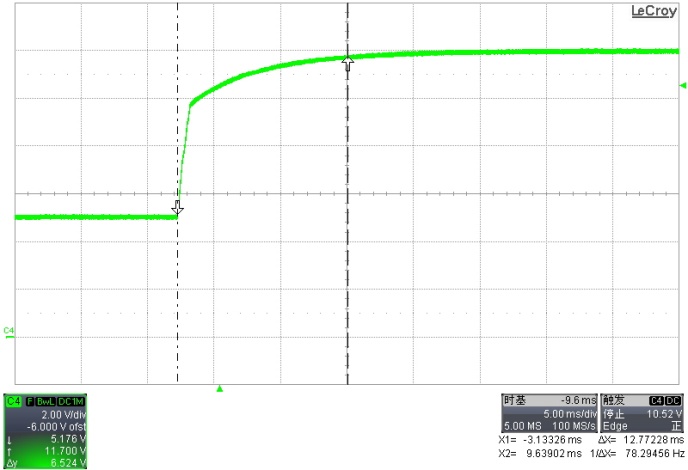 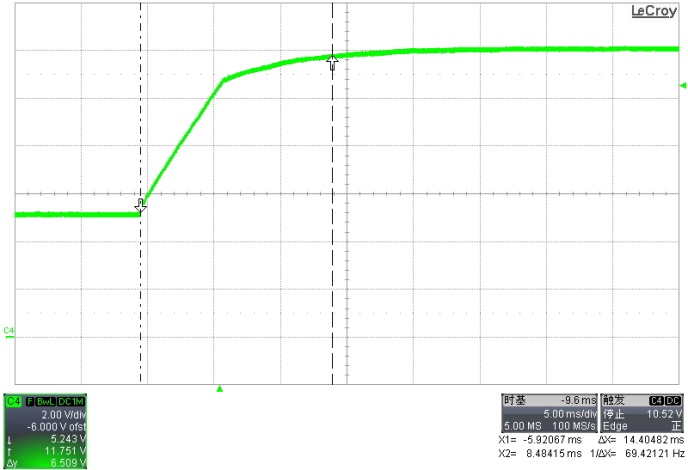 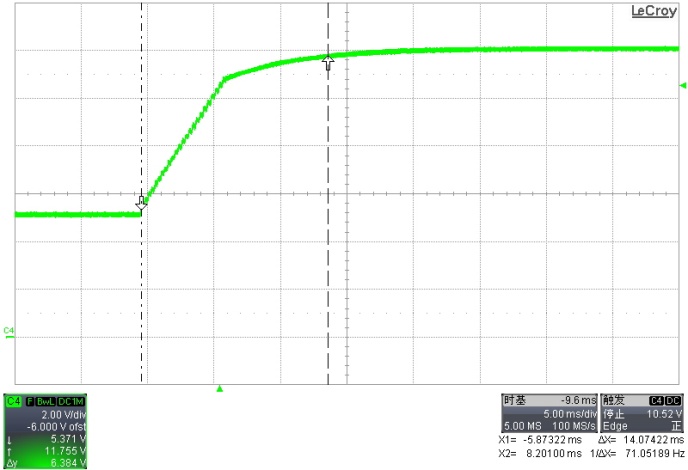 19
9V→12V Transition Time
85V
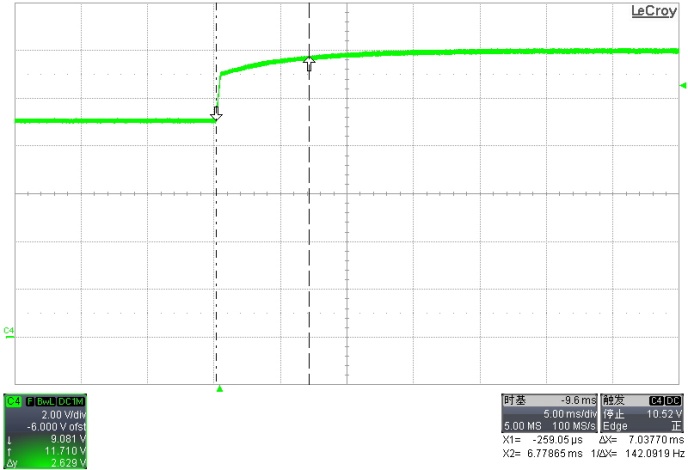 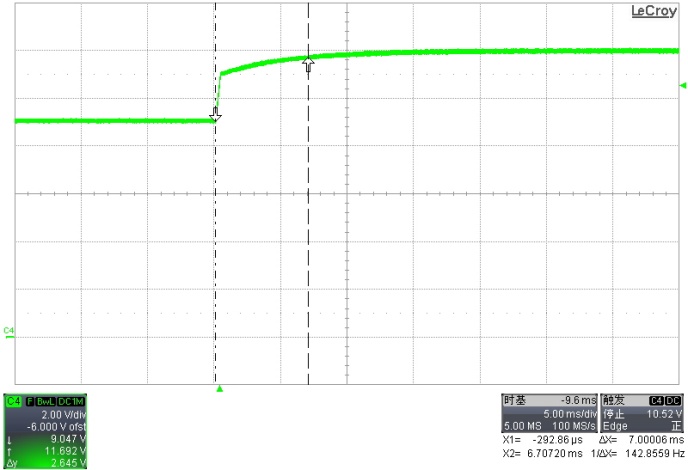 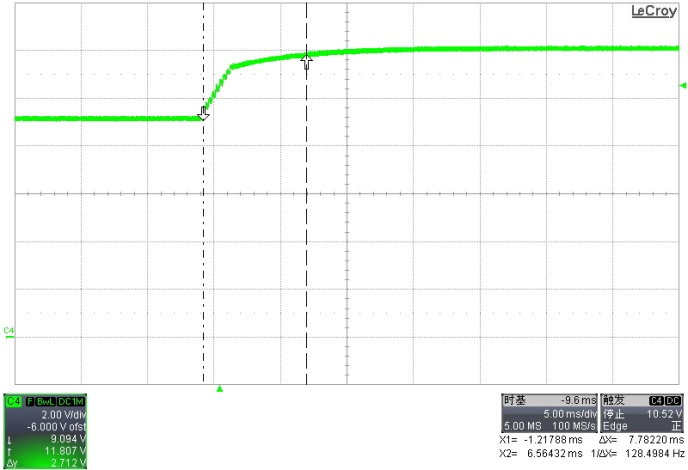 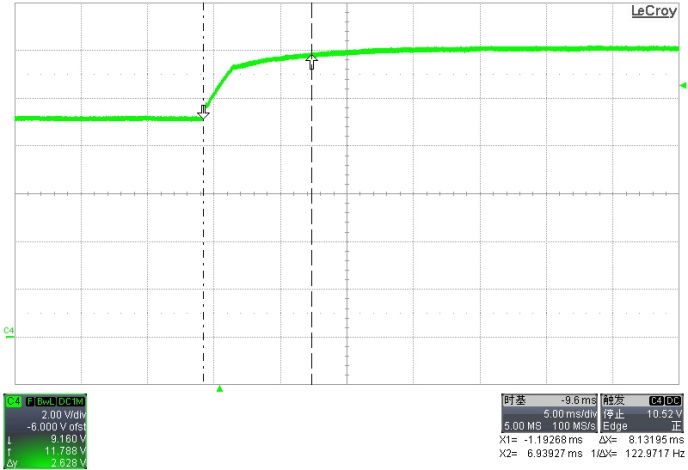 20
9V→5V Transition Time
85V
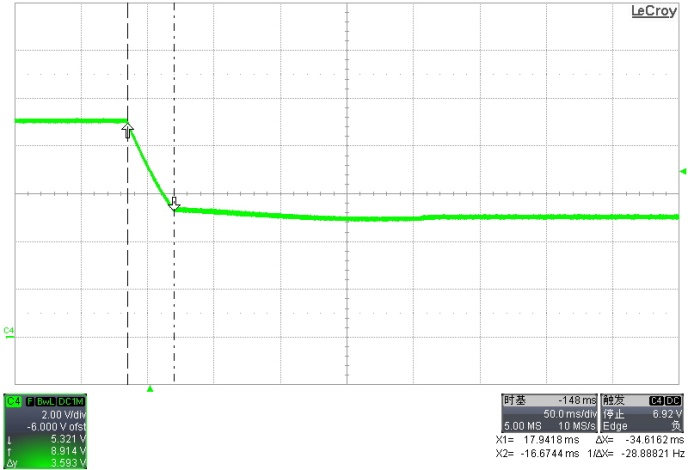 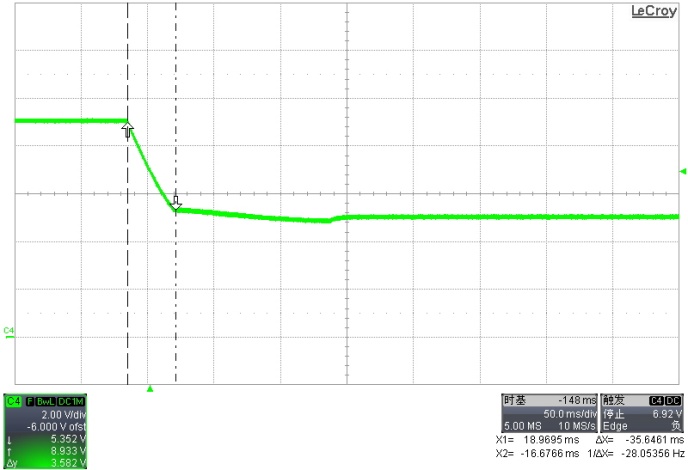 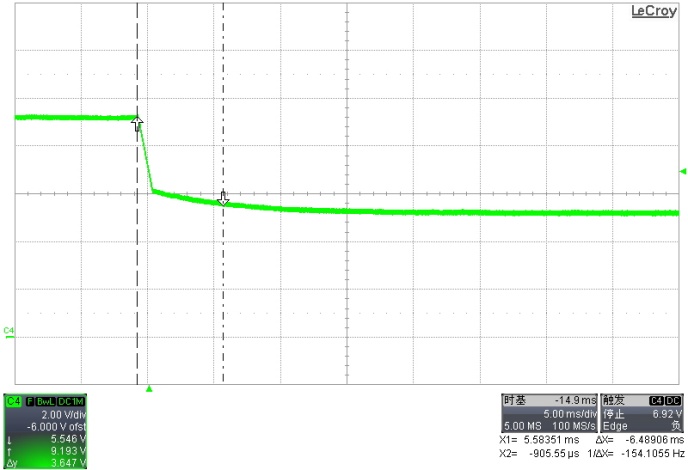 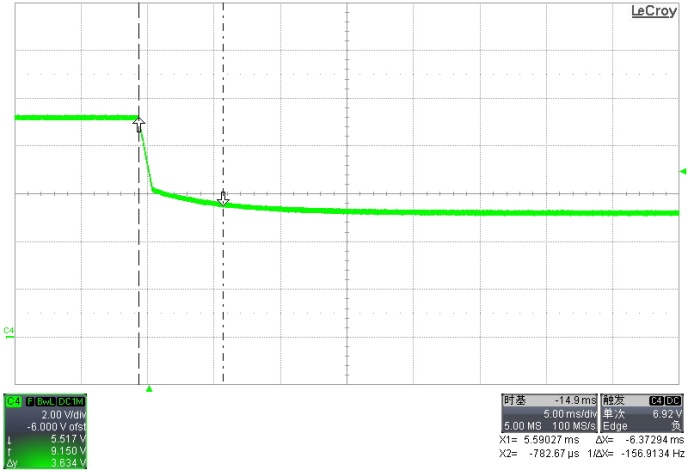 21
12V→5V Transition Time
85V
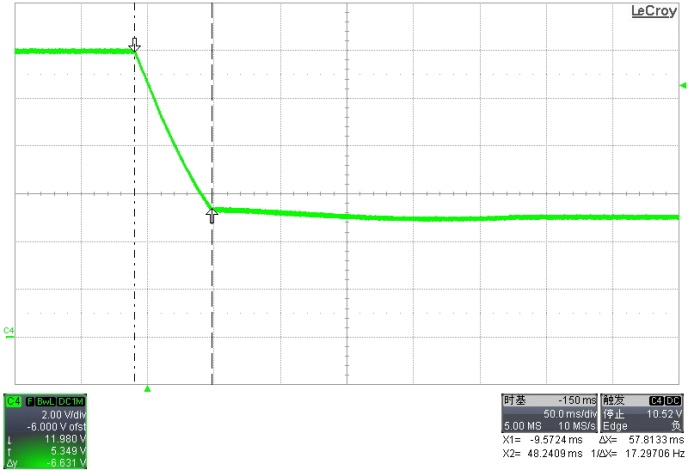 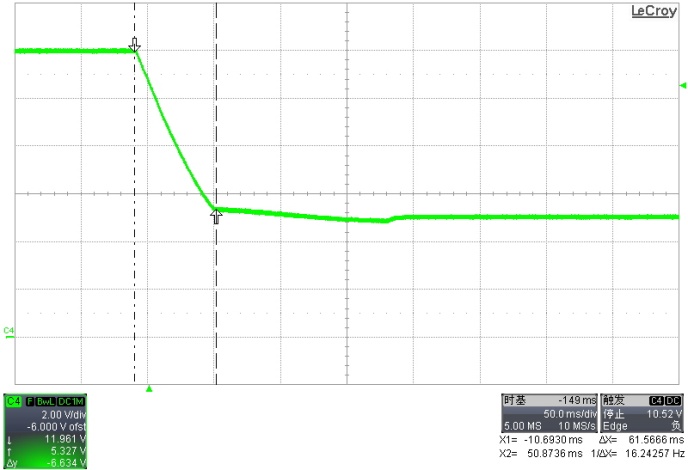 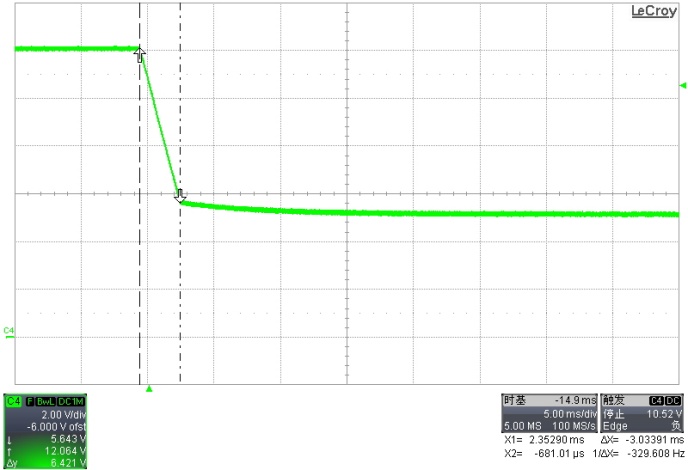 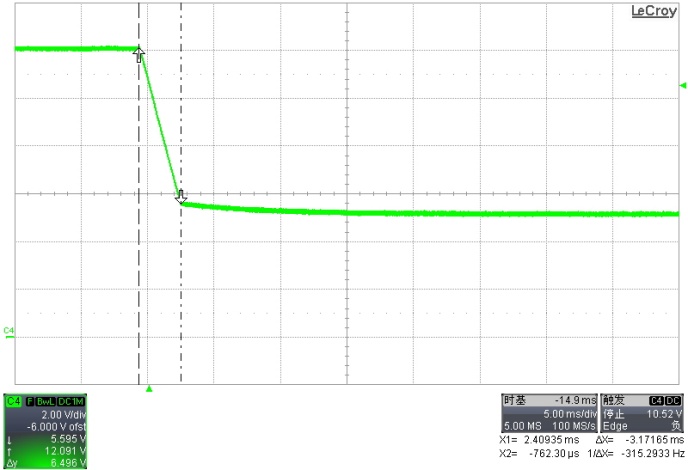 22
12V→9V Transition Time
85V
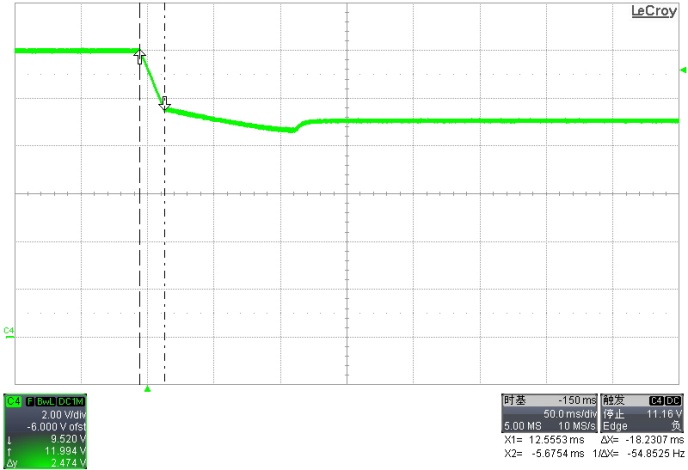 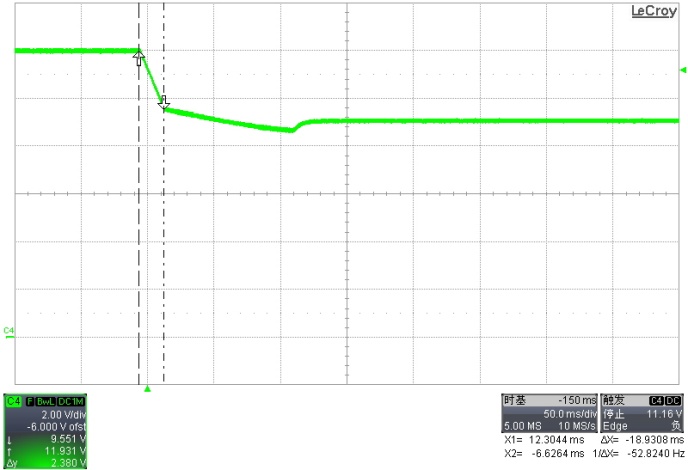 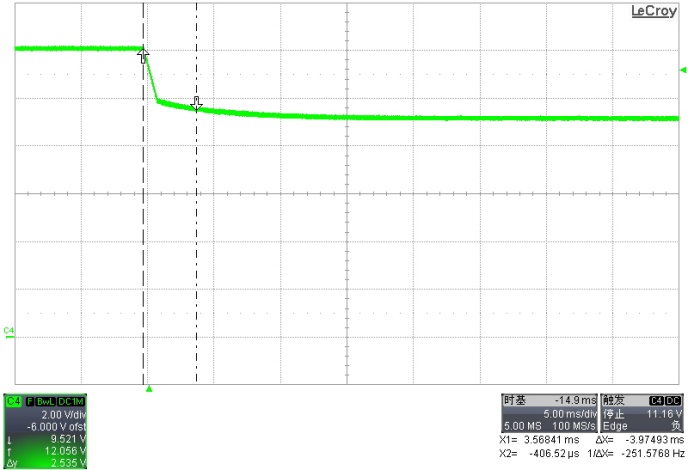 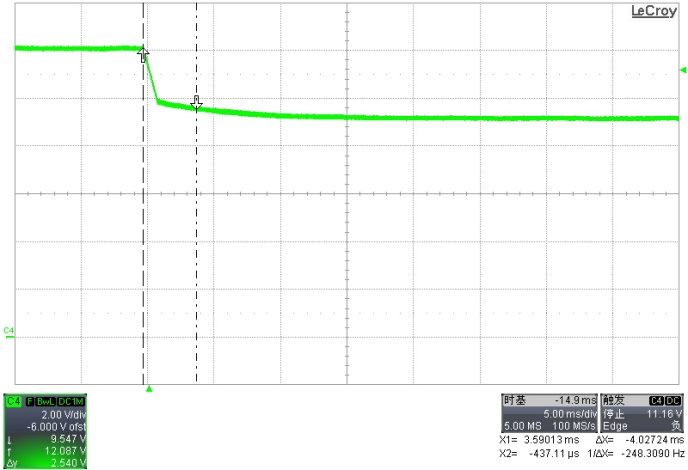 23
Start time
Test condition: Vo=5V Io=3A Vin=85V 60Hz
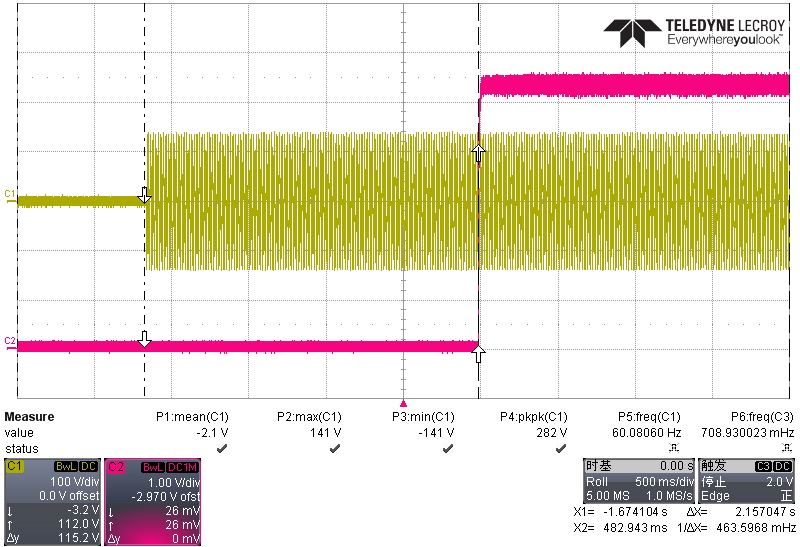 Vin
Vout
Start time=2.16S
24
EMI(150K~30MHz)
Test condition: Vo=12V Io=1.5A Vin=230V 50Hz
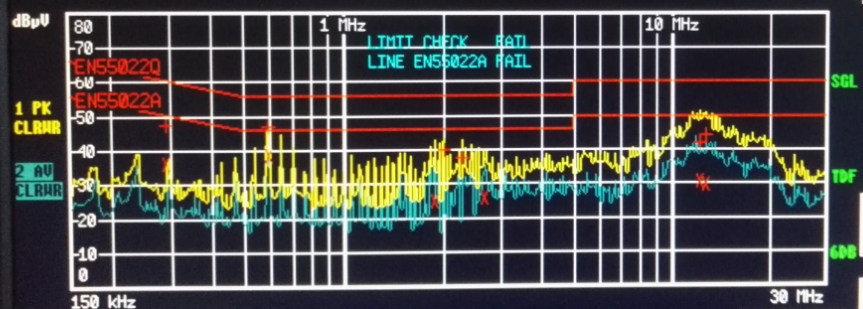 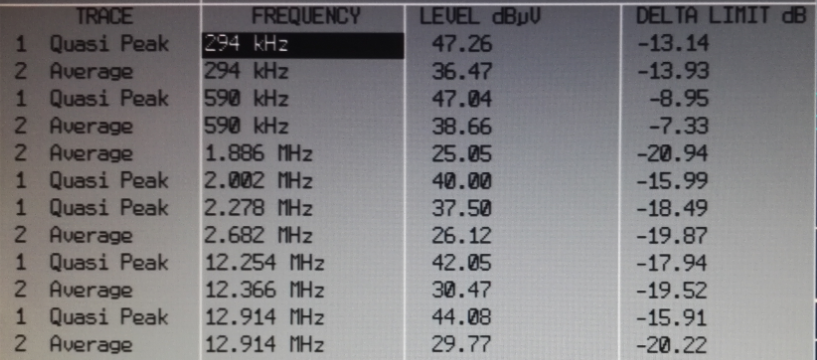 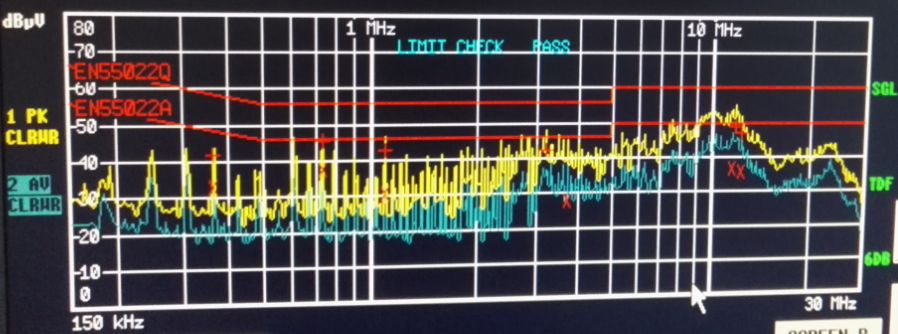 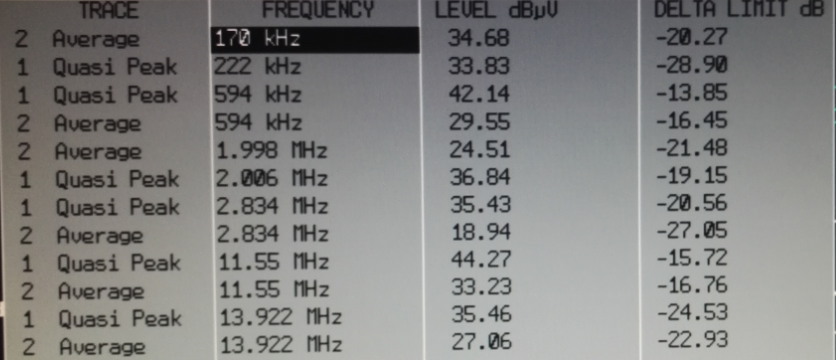 25
Thermal
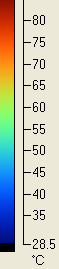 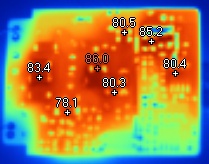 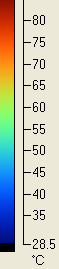 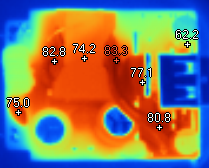 Vin=90V 
 Vo=6V Io=3A
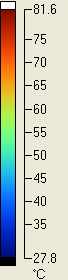 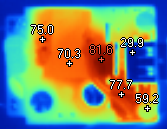 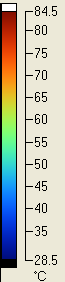 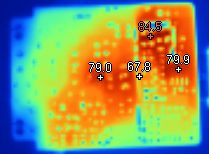 Vin=264V 
 Vo=6V Io=3A
26